Презентация«Живой символ Курского края-птица соловей»
Составила : Муравьёва Любовь Викторовна,учитель биологии и  географии МБОУ «Куйбышевская СОШ» Большенизовцевский филиал
Удивительная трель соловья
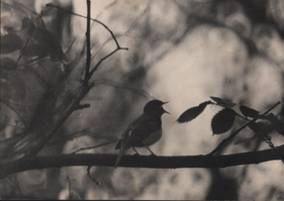 Курский соловей
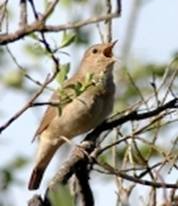 Современная Коренская ярмарка
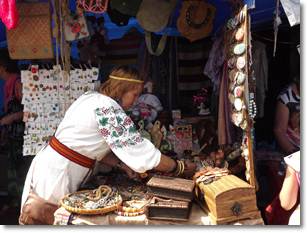 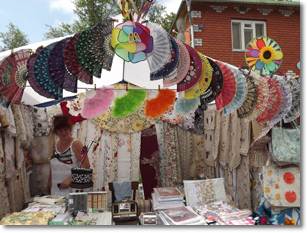 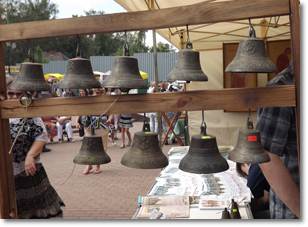 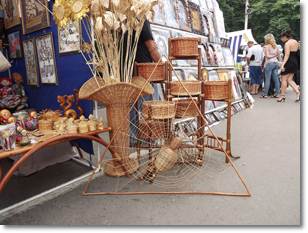 Глиняная свистулька в форме соловья
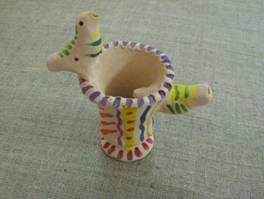 Памятный знак «Городу Курску  950 лет»
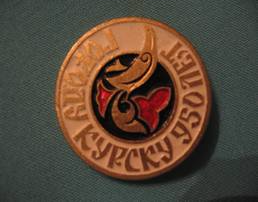 Медовые пряники «Курский соловей»
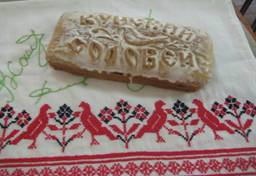 Иван Суржиков – курский соловей
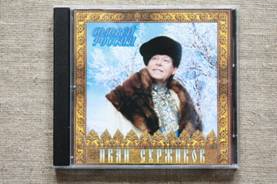 Коллектив школьников, проводивших наблюдение
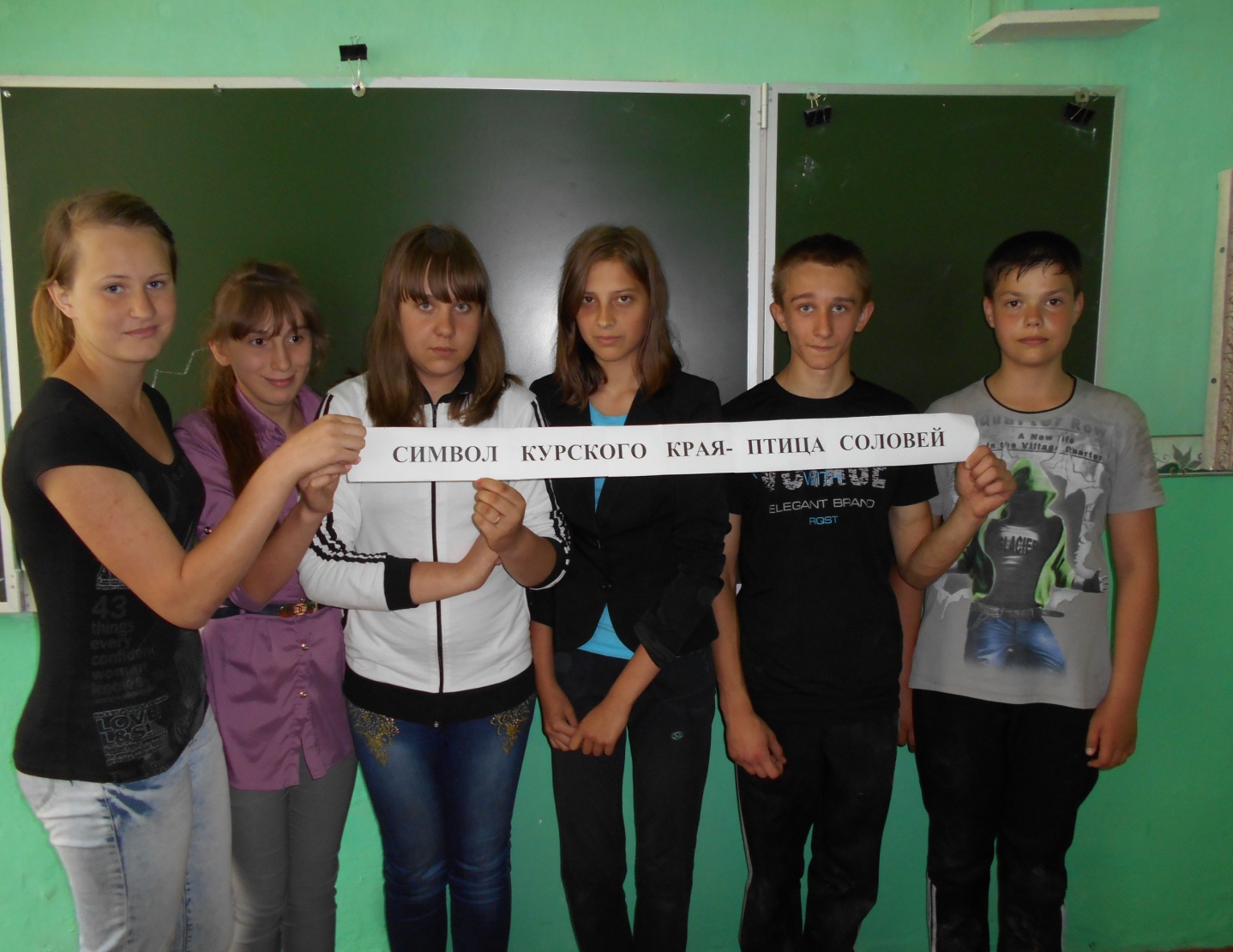 Таблица учёта соловьёв в с.Артюшково, д.Ишутино,    д.Сухая, с. Большенизовцево (время наблюдения -20ч.00. )
Павел Худушин читает стихотворение «Берегите птиц !»
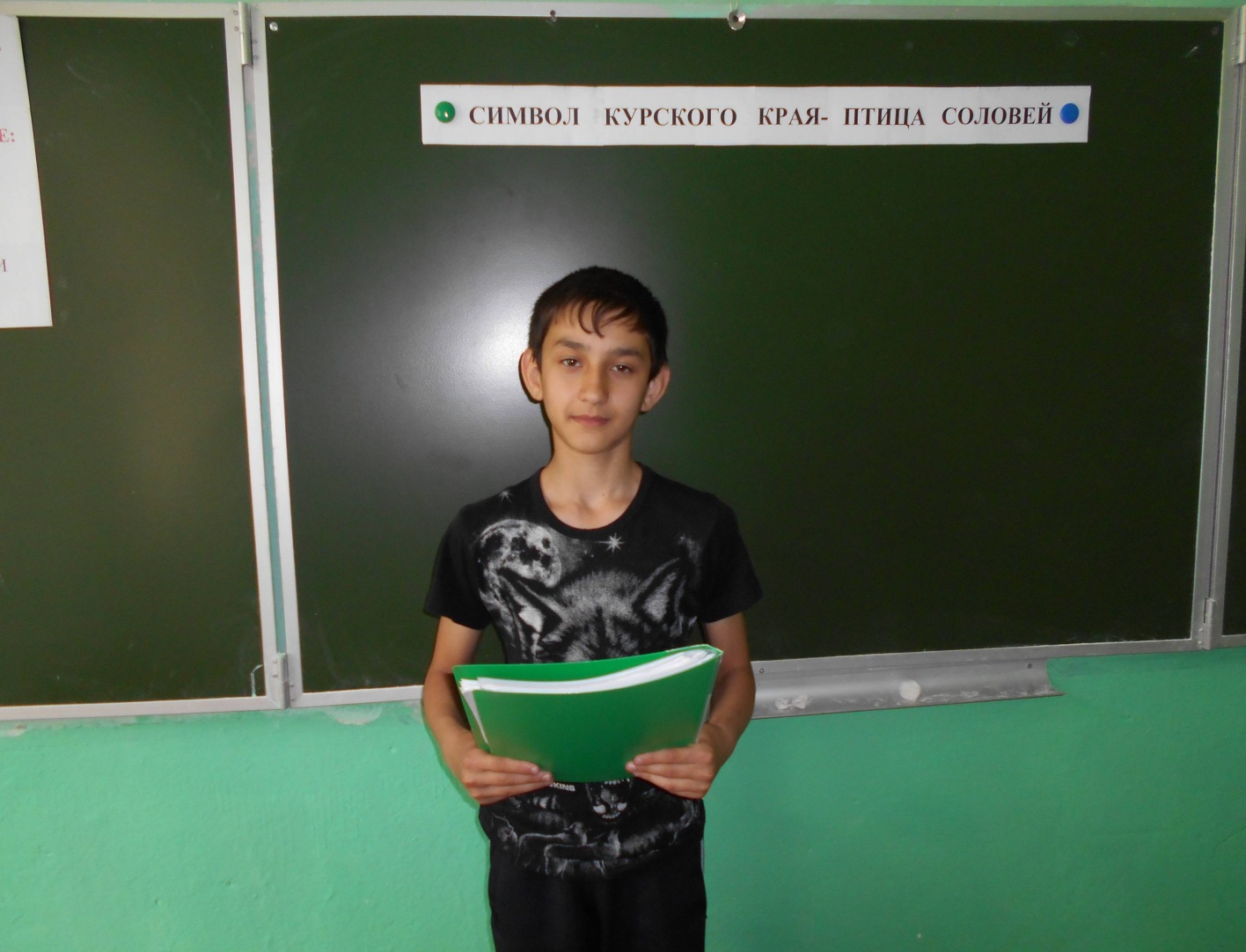 Спасибо всем за внимание